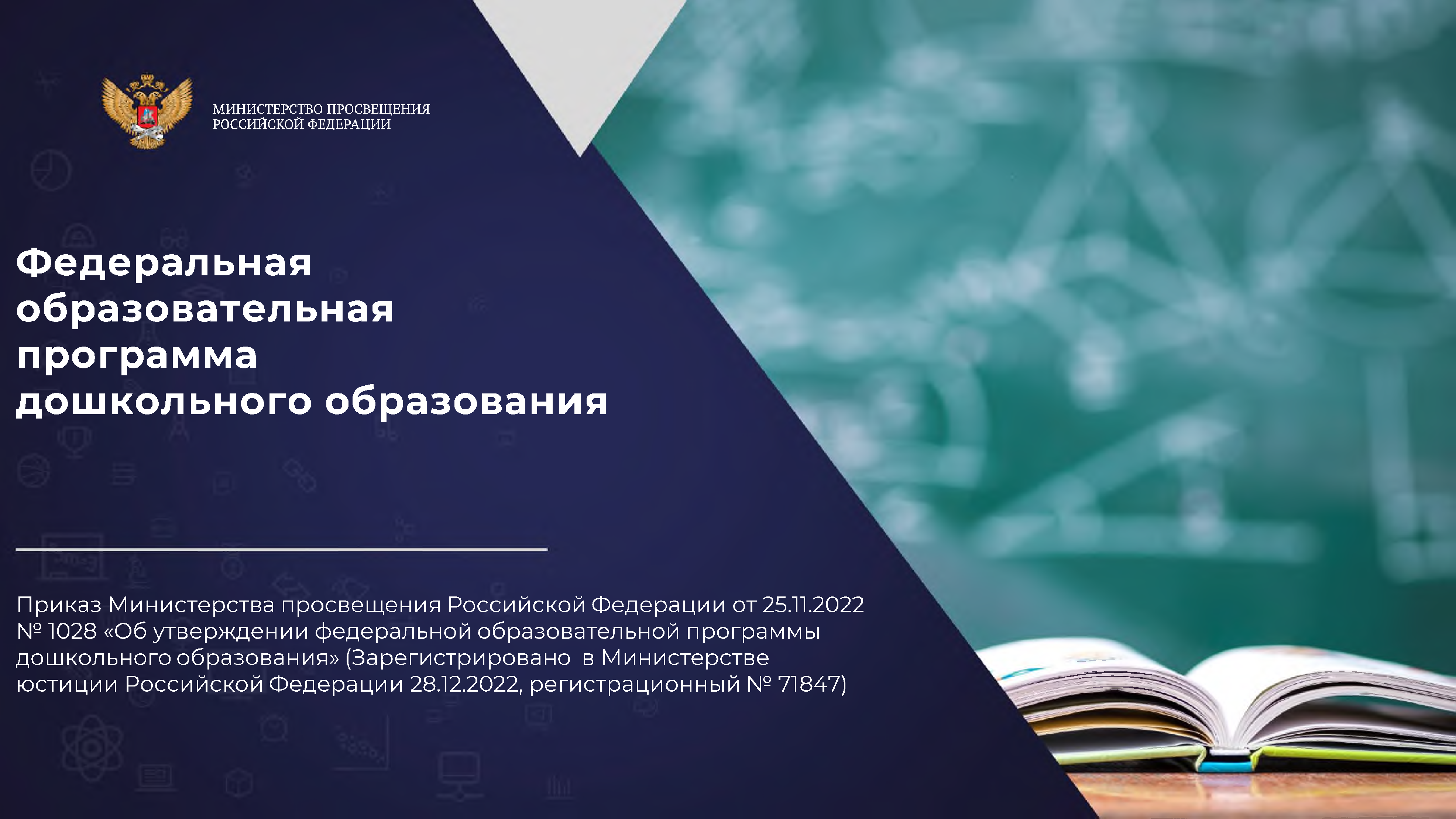 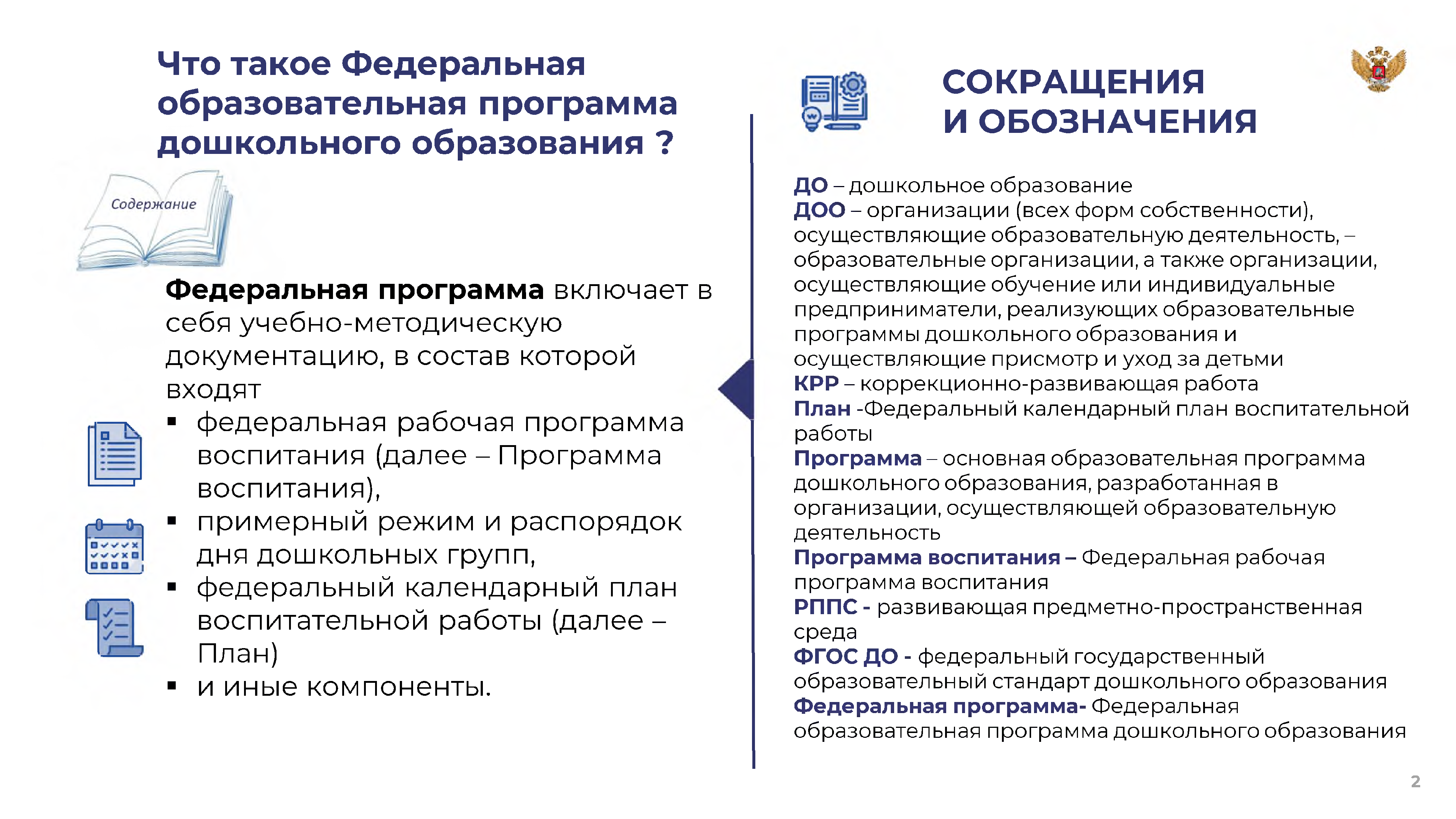 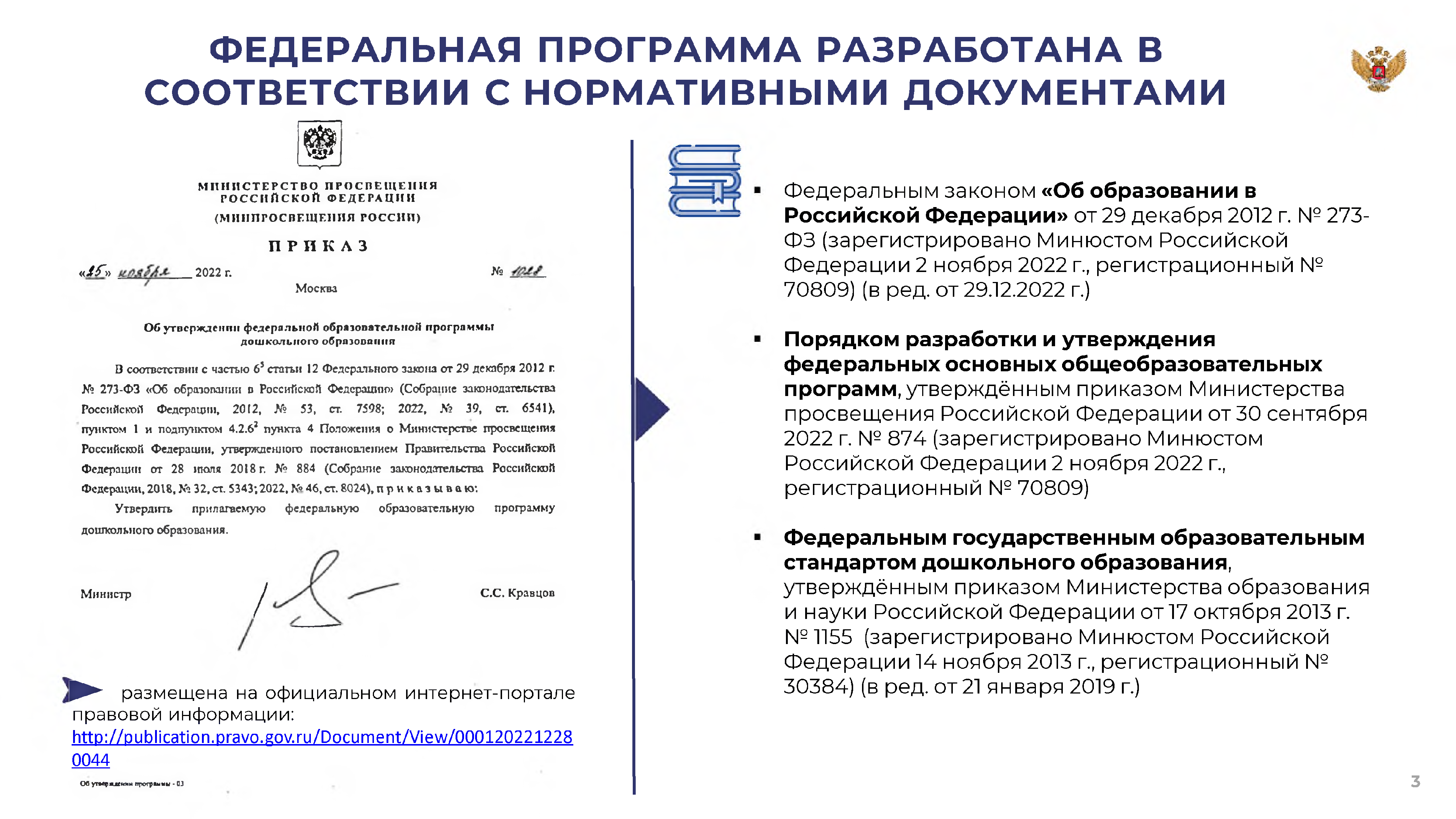 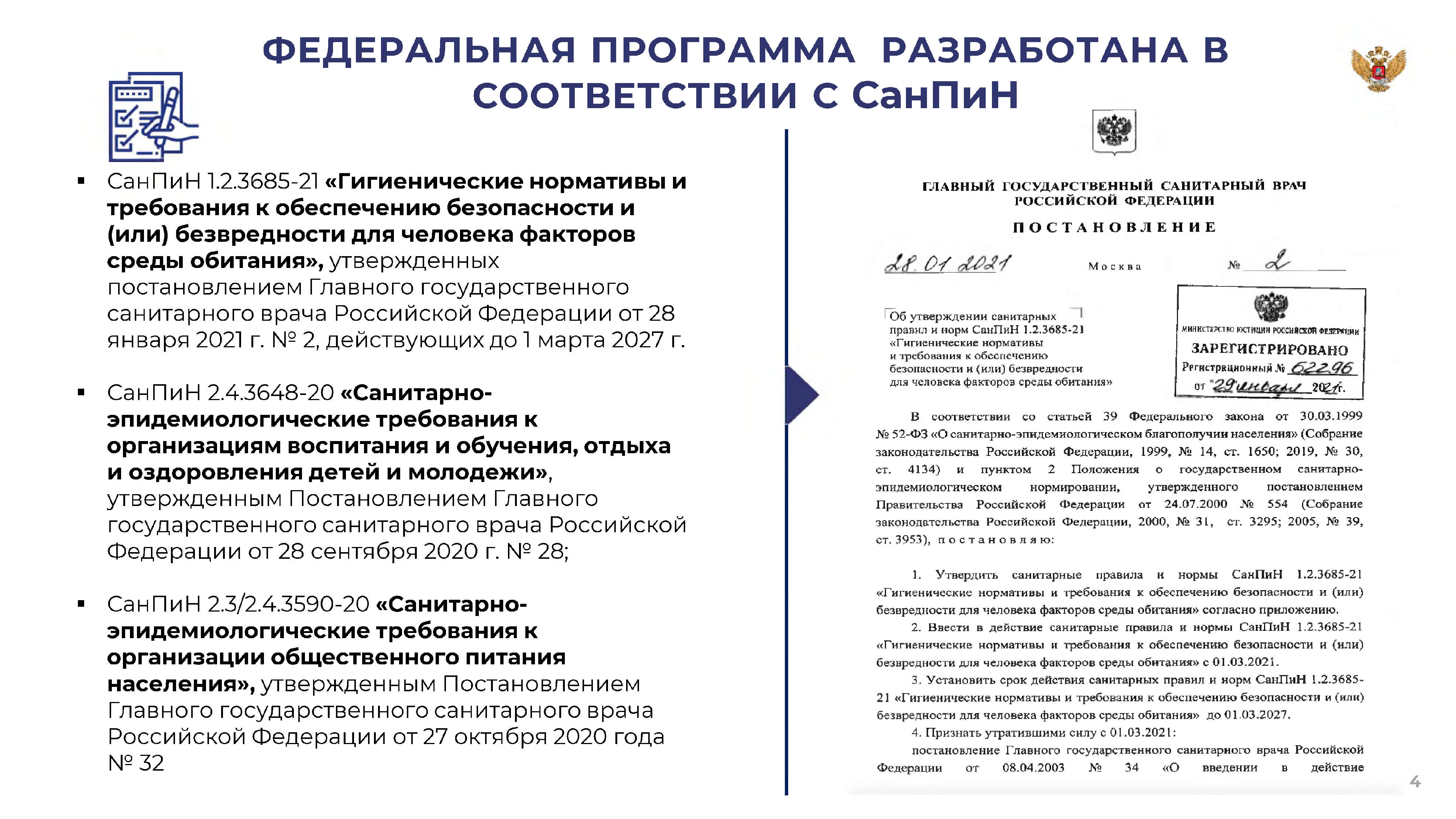 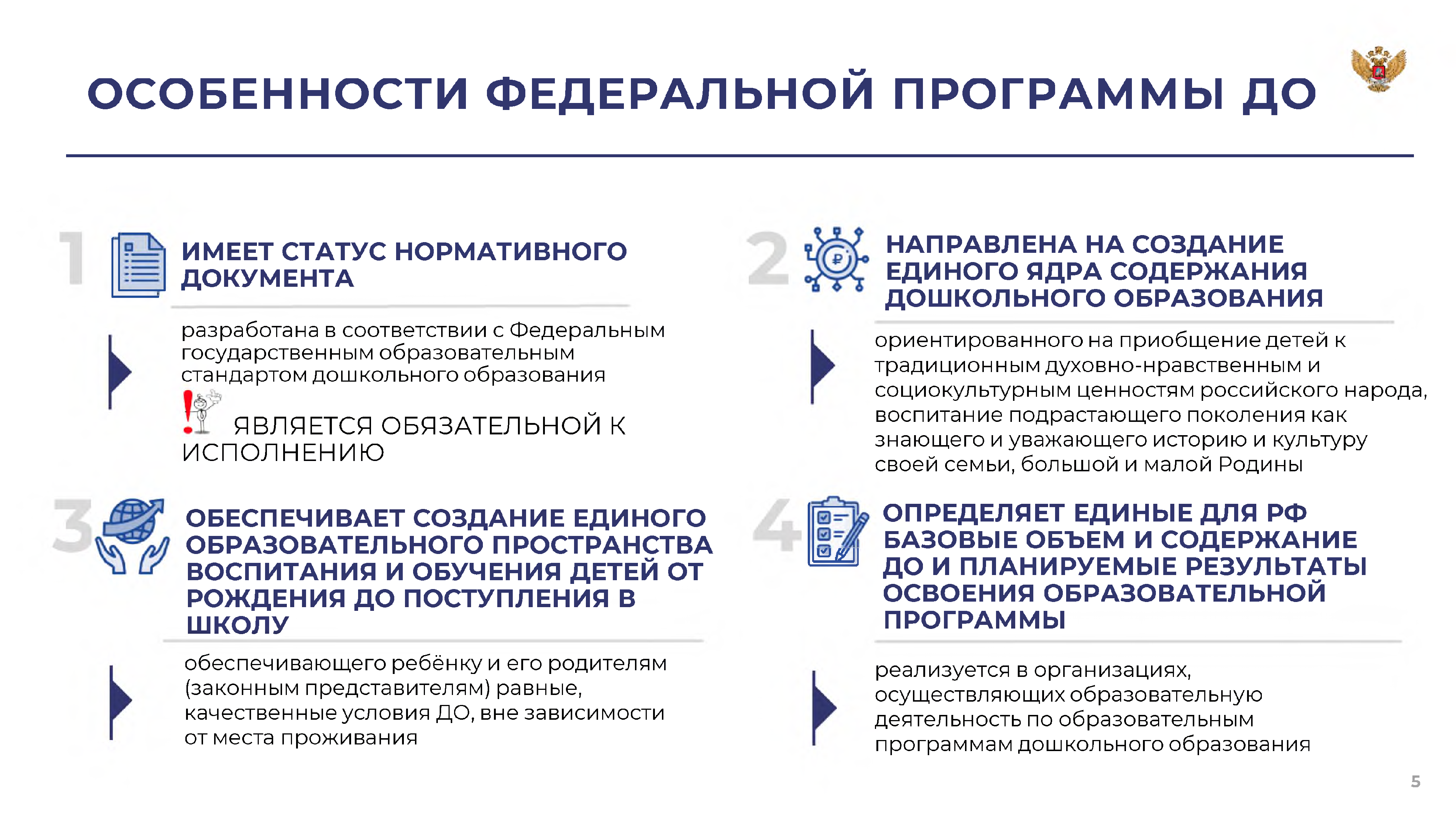 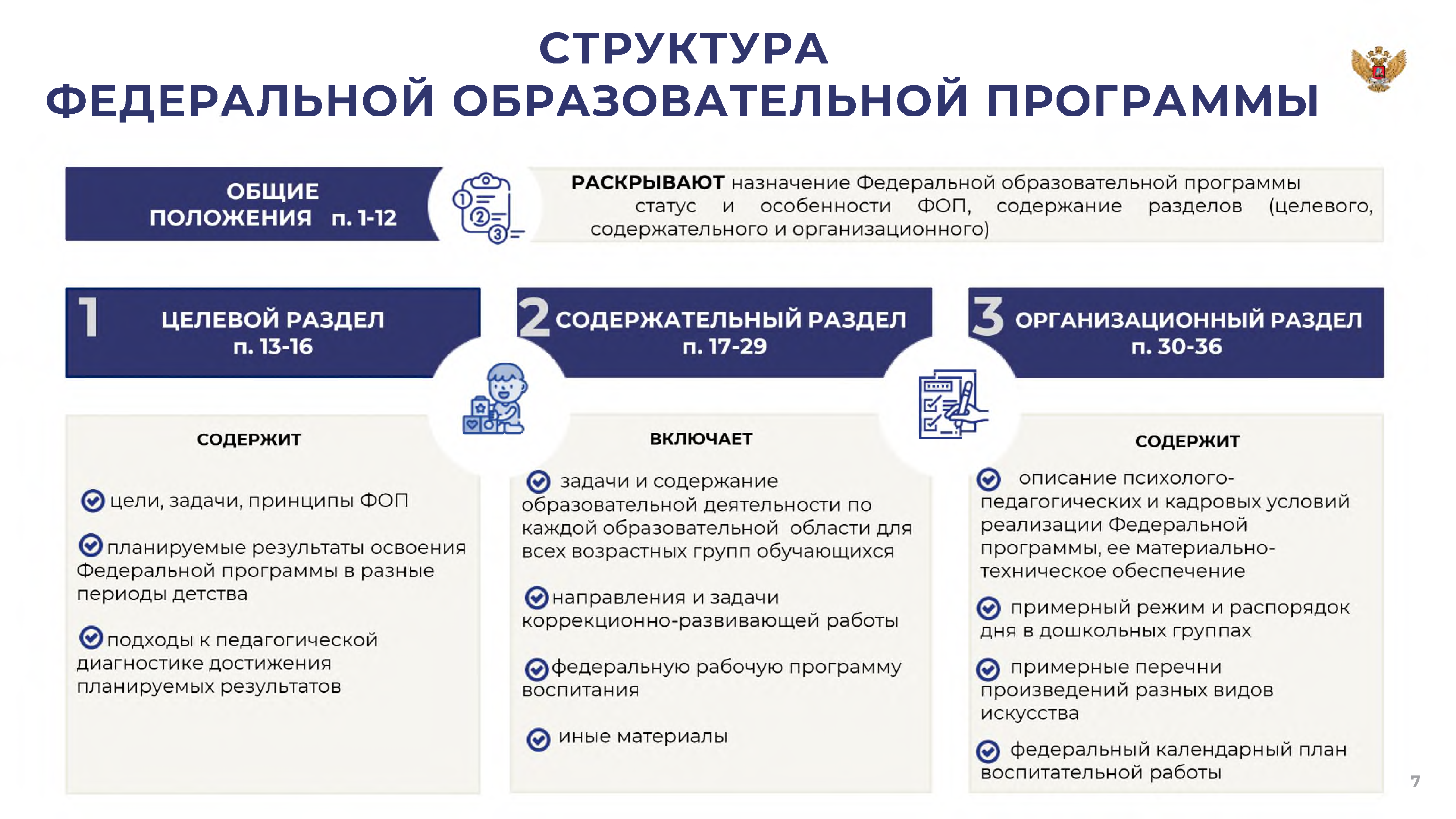 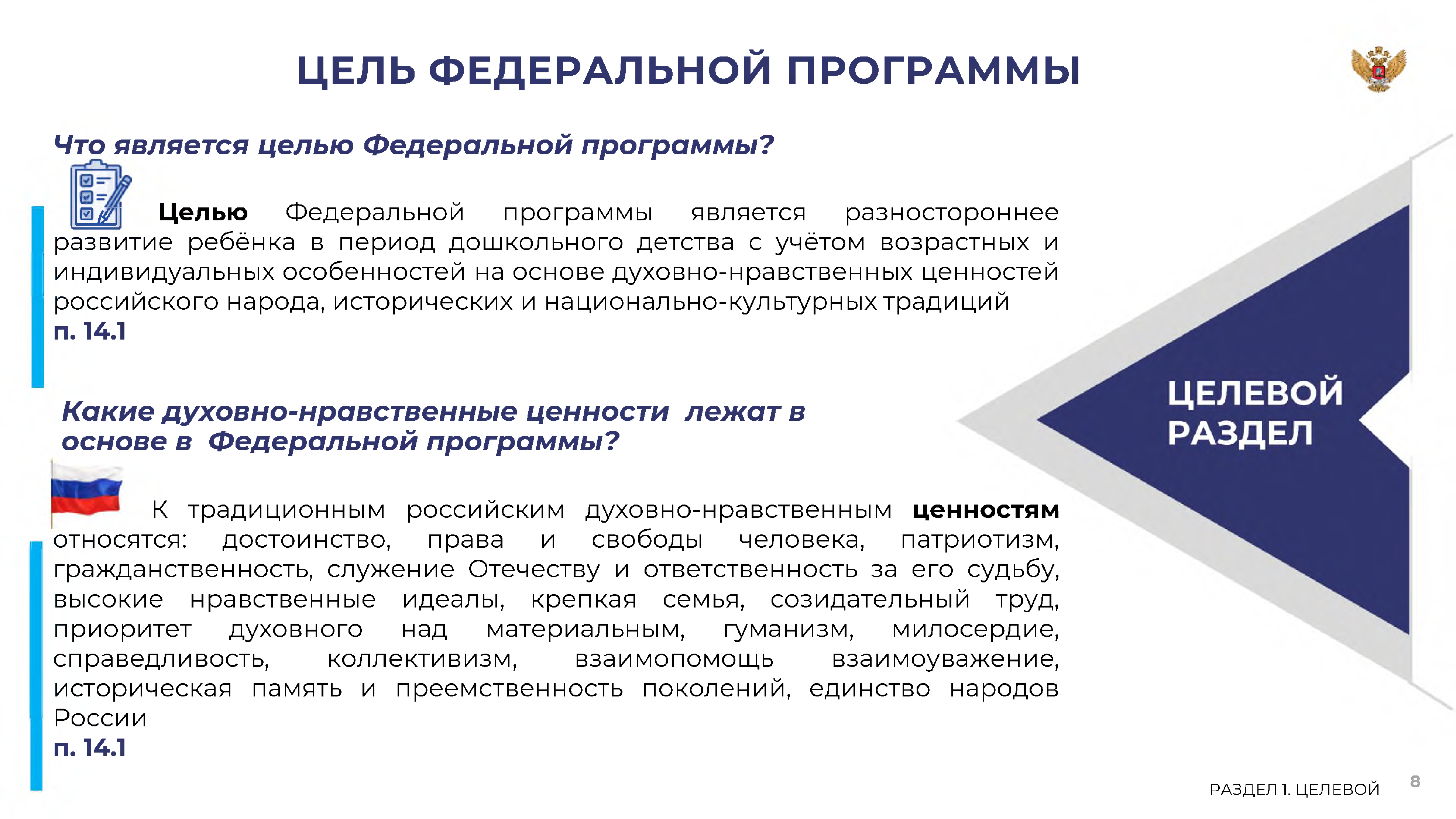 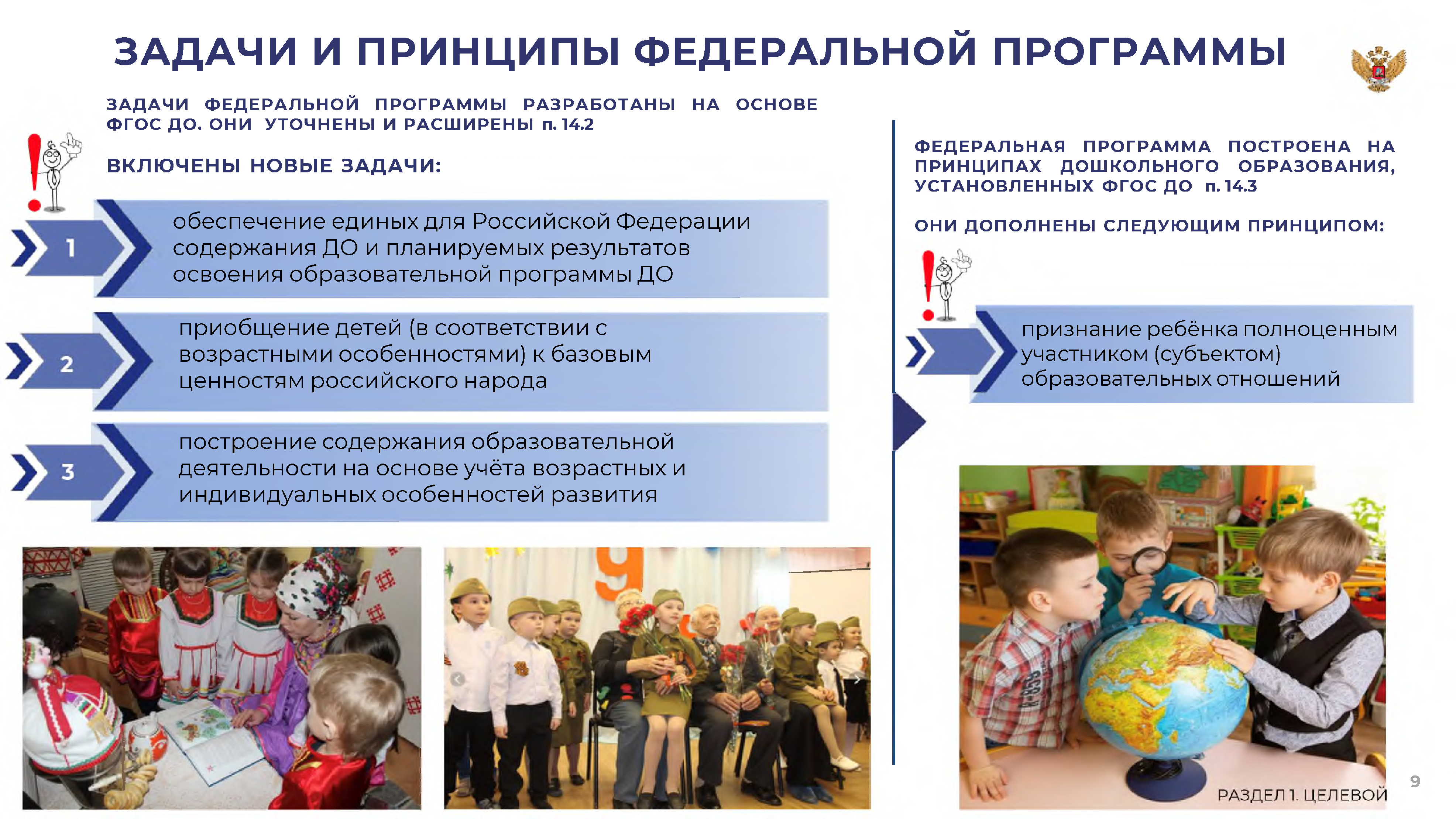 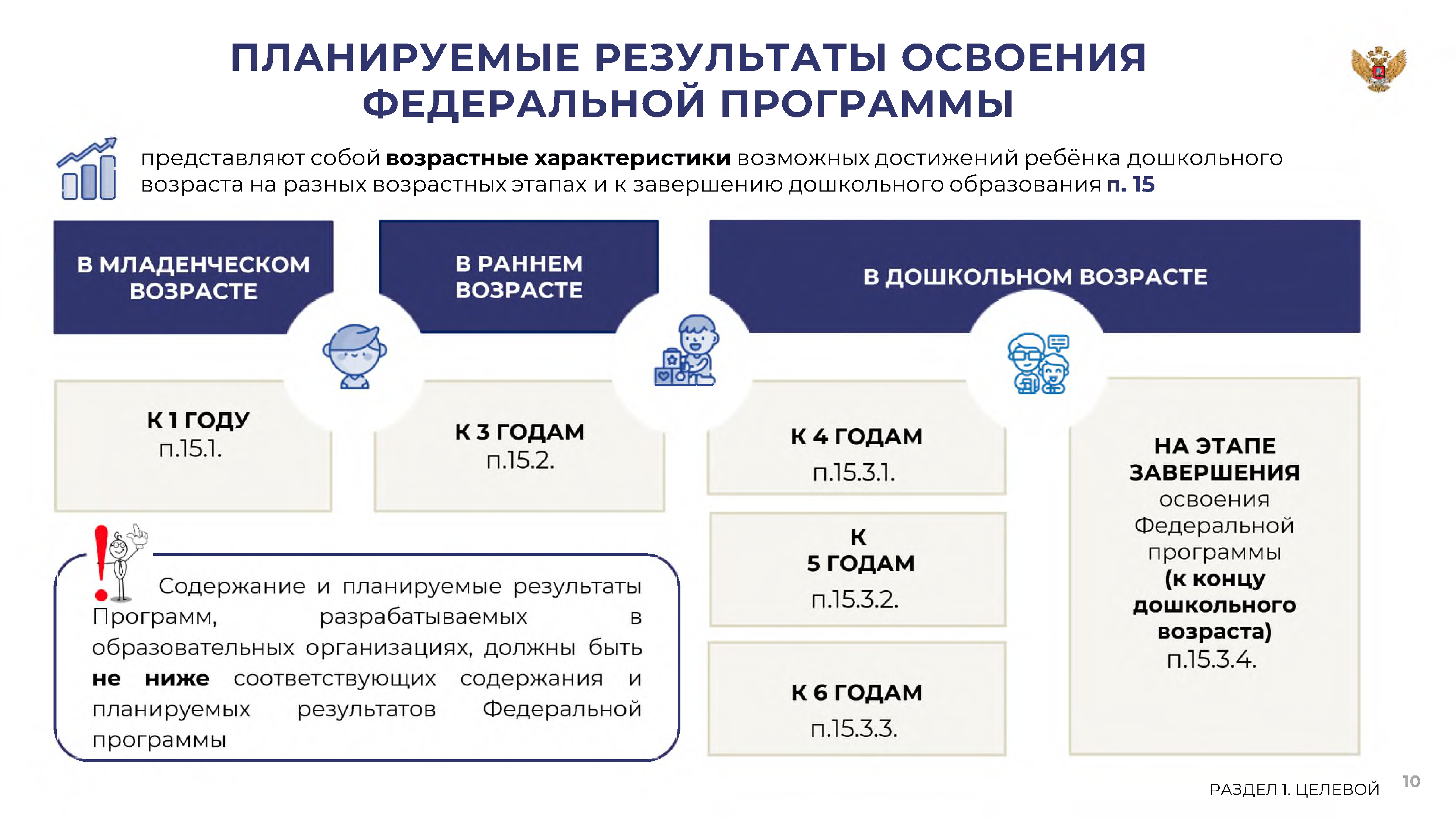 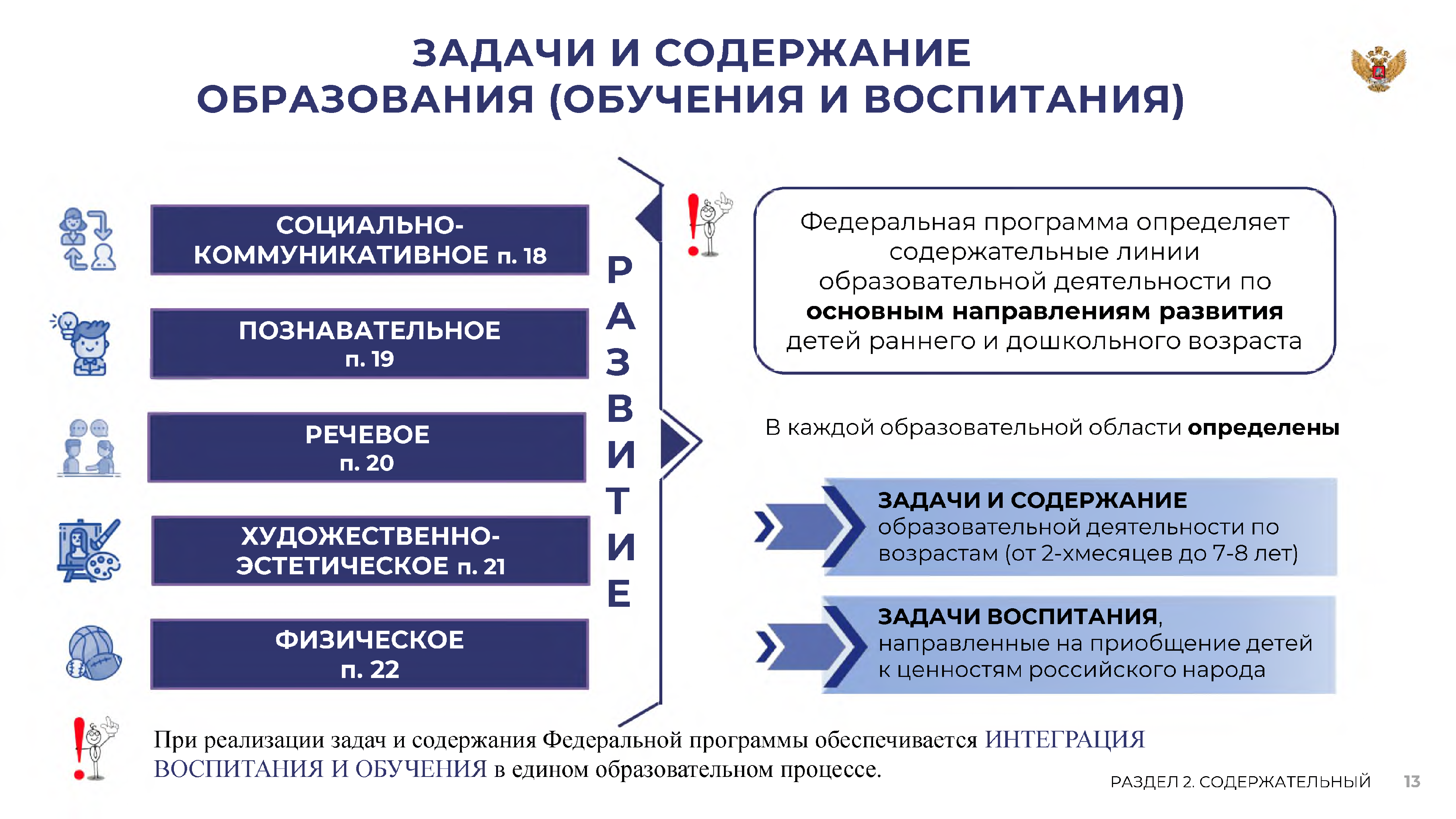 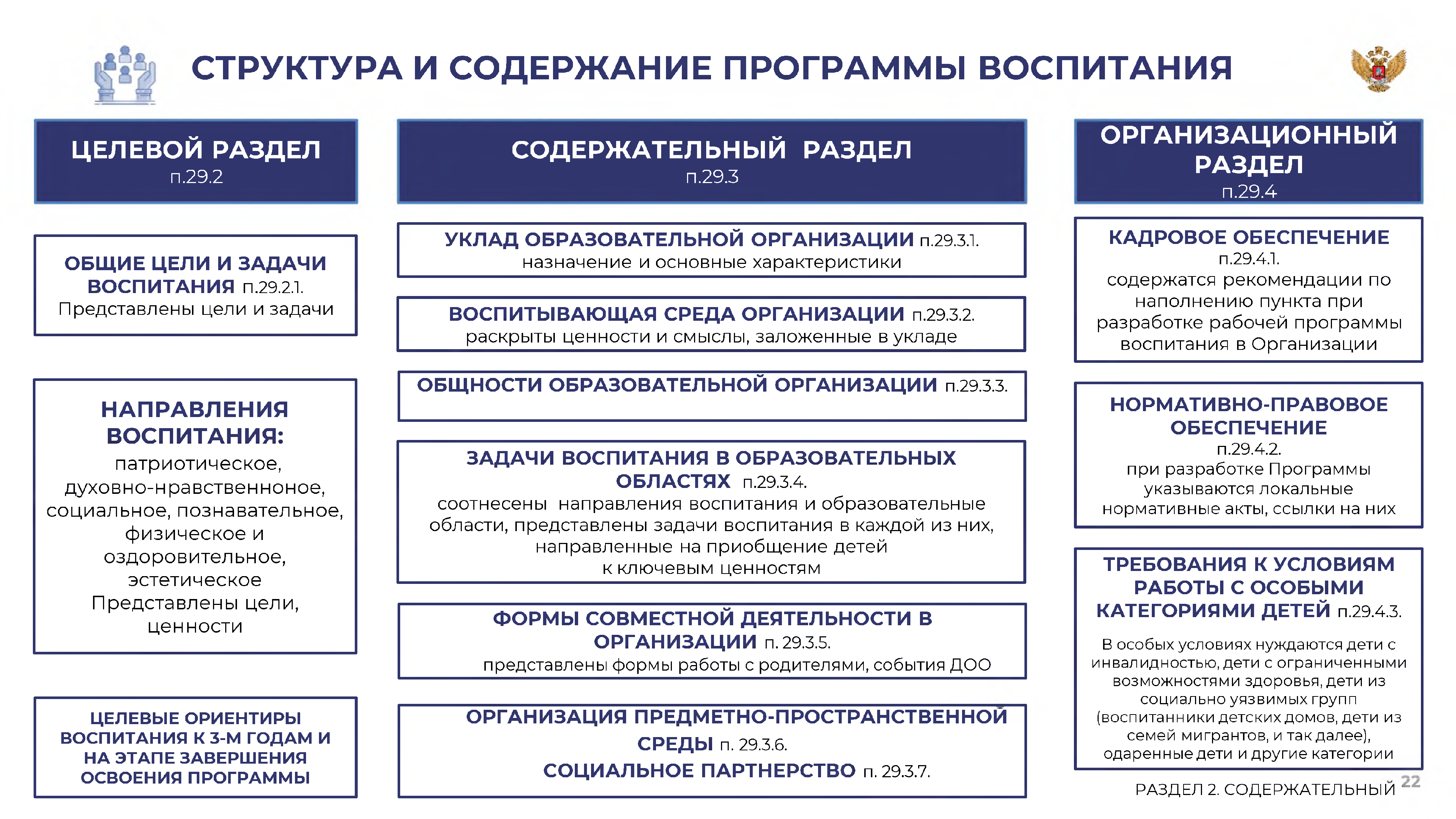 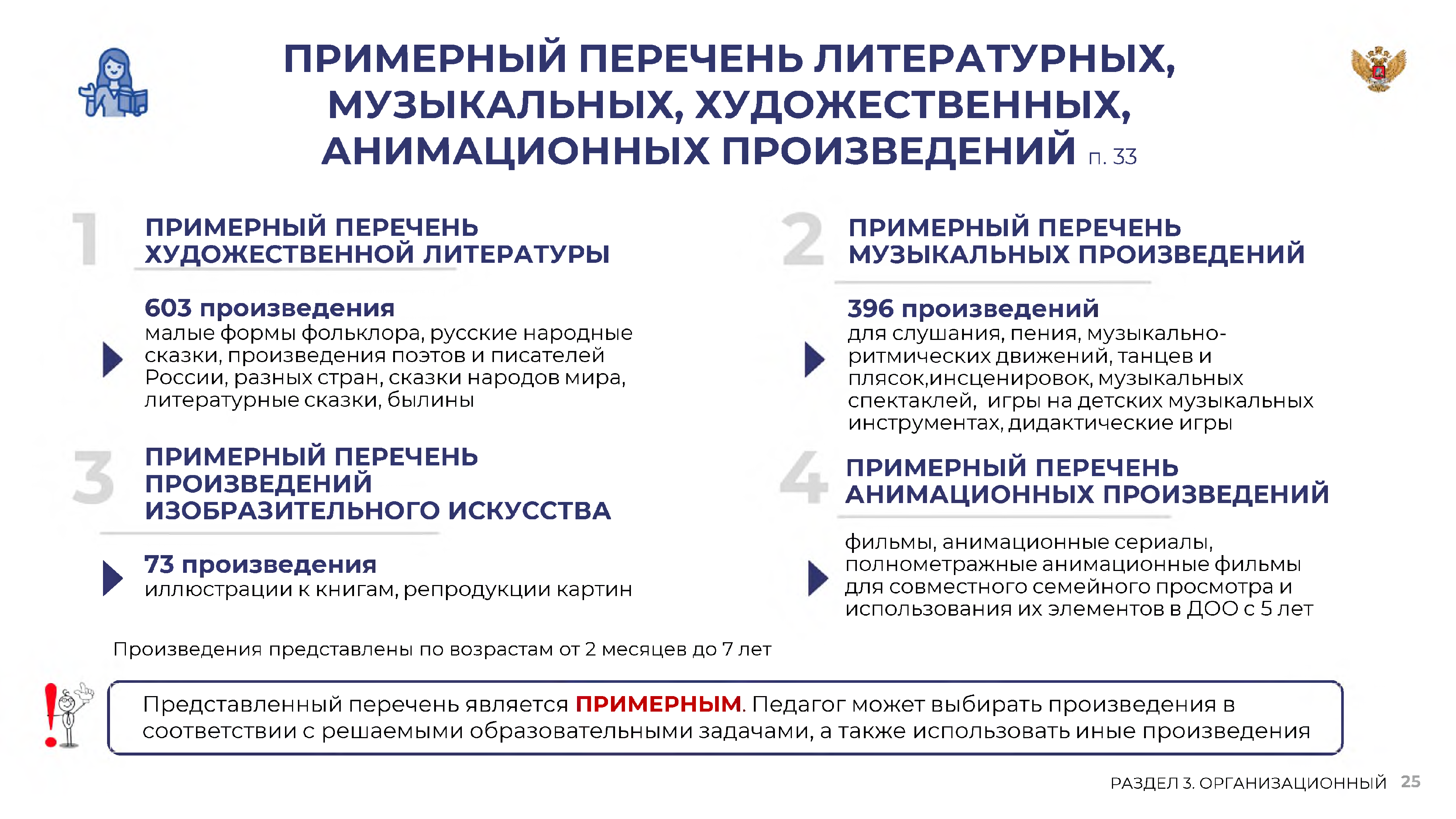 В ДОУ  в данный момент организована работа по приведению ООП ДОУ в соответствие с ФОП. 
С текстом программы МБДОУ г.Иркутска детского сада № 1 можно будет ознакомиться на официальном сайте после 31.08.2023г. 






Используемые материалы: Презентация Министерства Просвещения Российской Федерации «Федеральная образовательная программа дошкольного образования»